Właściciel Goraja
Mikołaj Firlej z Dąbrowicy
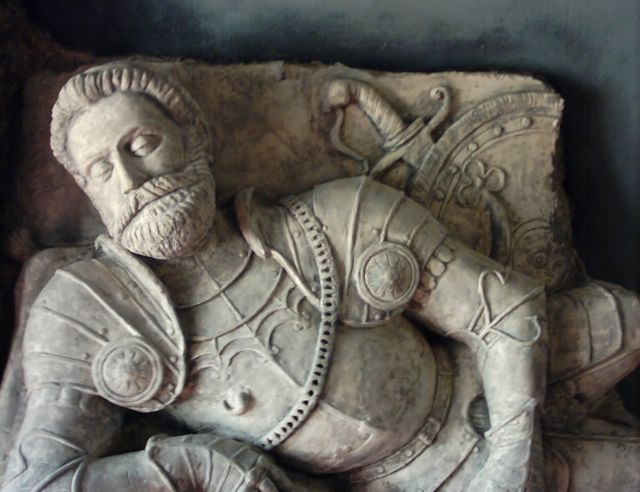 Mikołaj Firlej z Dąbrowicy herbu Lewart (zm.1526) – kasztelan krakowski, hetman wielki koronny w latach 1515–1526, wojewoda sandomierski, wojewoda lubelski
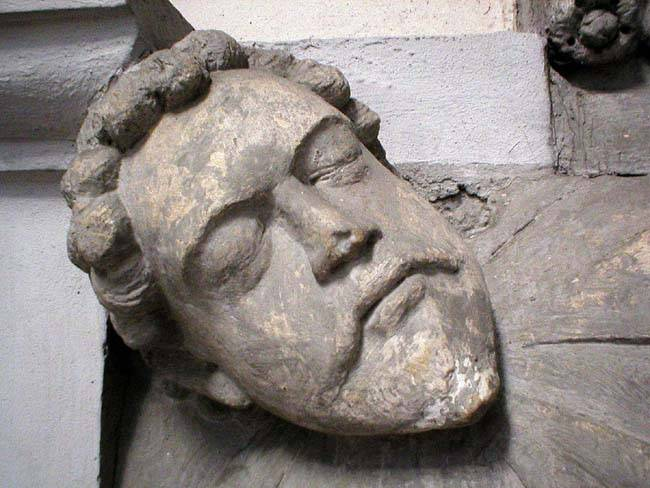 Piotr Firlej
Był synem Piotra Firleja z Dąbrowicy - pisarza ziemskiego lubelskiego i Jadwigi Osmólskiej. Jego żoną była Anna Mielecka, a córką Katarzyna Firlej.
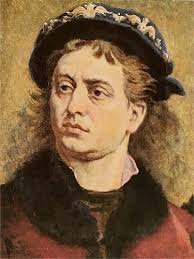 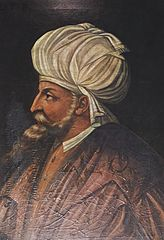 Bajazyd II
Jan Olbracht
Mikołaj Firlej był sługą króla Jana Olbrachta i Zygmunta I. Odznaczył się w bitwie pod Kopystrzyniem nad rzeką Zawranie. W 1489 r. posłował do sułtana Bajazyda II i zawarł z nim dwuletni rozejm.
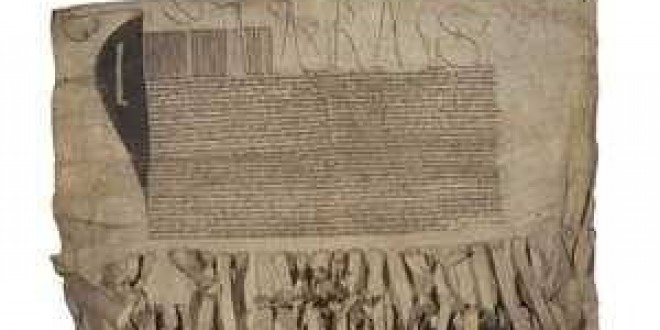 W 1499 r. jako jeden z panów małopolskich podpisał w imieniu Korony Królestwa Polskiego unię krakowsko-wileńską z Wielkim Księstwem Litewskim.
W  1508 r.  przejął dobra gorajskie z małym zameczkiem
i okolicznymi folwarkami. Sprzedał je w 1517 roku Wiktorowi Sienieńskiemu.
W czasie wojny polsko-krzyżackiej w latach 1519 –1521  Mikołaj Firlej był dowódcą polskiej armii zaciężnej, liczącej 1 950 kawalerii i 1 800 piechoty. 28 maja 1520 r. rozpoczął oblężenie Królewca, jednak zwinął je w lipcu na wieść o podjęciu przez wielkiego mistrza Albrechta rokowań z królem polskim. Wojska polskie zostały także zagrożone przybyciem odsieczy duńskich wojsk zaciężnych. Wycofał się do Bydgoszczy, gdzie stanął na czele 7 000 oddziału kawalerii szlacheckiej.
Wykonała: Eliza Dubiel